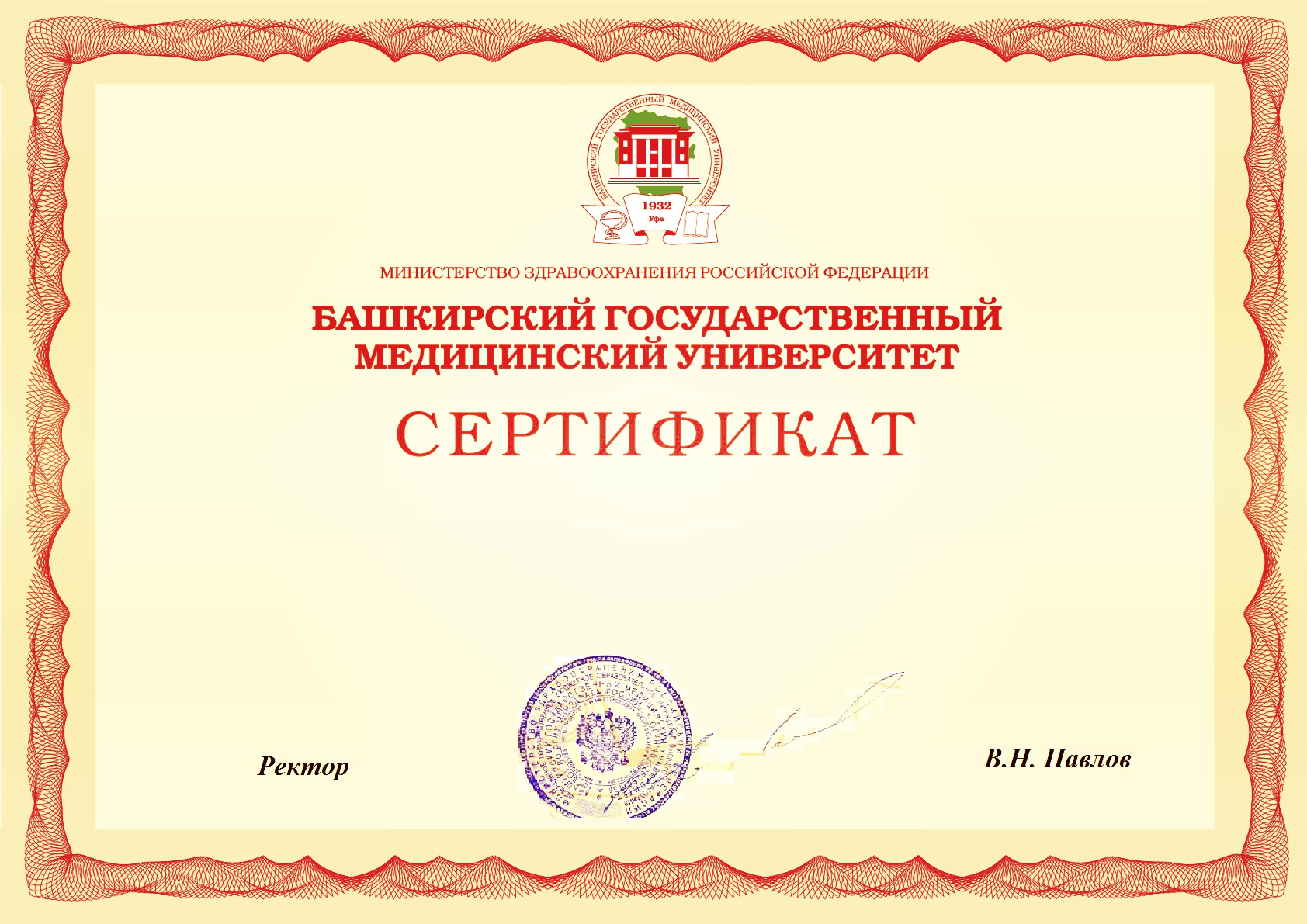 вручается


Галимуллиной Лилии Наилевне

преподавателю ГАПОУ Казанский медицинский колледж 


за участие в заочном конкурсе методических разработок для самостоятельной аудиторной работы по учебной дисциплине «Генетика человека с основами медицинской генетики» среди преподавателей средних медицинских  и фармацевтических образовательных учреждений Приволжского Федерального округа, специальность 34.02.01 Сестринское дело,                             33.02.01 Фармация, 31.02.01 Лечебное дело 



30 ноября 2022 год